La Stratégie de l’Université de Sousse en matière des relations internationales et de coopération interuniversitaire
1
I.  La Coopération Scientifique dans le Système
 de la Recherche Scientifique
 et d’innovation Technologique en Tunisie
La coopération internationale joue un rôle important dans le progrès scientifique et technologique du pays.

 Le système de la recherche scientifique et de l’innovation technologique en Tunisie a connu au cours des dernières années une évolution importante, tant au niveau des structures, que des programmes et des objectifs. 

Ce qui va lui permettre :
	* de contribuer efficacement au développement global         	 et durable du pays, 
	*la diversification des activités productives, 
	*le renforcement de la compétitivité des entreprises, 
	*la mise en place d’une économie nouvelle 
	*la création de meilleures opportunités pour l’emploi.
2
La Coopération Scientifique dans le Système de la Recherche Scientifique et d’innovation Technologique en Tunisie
Le Ministère de l’Enseignement et de la Recherche Scientifique et Technologique s’est attaché à consolider et à diversifier ses partenaires sur le plan bilatéral et multilatéral en vue d’atteindre ses objectifs aussi bien qualitatifs que quantitatifs.
Coopération bilatérale:
La stratégie adoptée consiste à : 
   Poursuivre et consolider la coopération avec nos partenaires          « traditionnels », à savoir les pays maghrébins et arabes, les pays de la zone euro-méditerranéenne ainsi que d’autres pays qui sont devenus désormais des partenaires privilégiés tels que le Japon et les Etats-Unis d’Amérique, 
   Diversifier la base de nos partenariats en adoptant une démarche sélective qui vise à tirer profit des avantages compétitifs internationaux de certains pays.
- Plusieurs accords de coopération  bilatéraux ont étés signé par                   la Tunisie avec la France, l’Italie, le Maroc, l’Espagne, l’Allemagne,       la Turquie, le Portugal.
3
La Coopération Scientifique dans le Système de la Recherche Scientifique et d’innovation Technologique en Tunisie
2.	Coopération Multilatérale :
La stratégie adoptée consiste principalement à œuvrer en faveur de l’intégration de la communauté scientifique tunisienne dans des actions de coopération régionale et internationale notamment avec l’Union Européenne et l’espace euro-méditerranéen. 
 Le 17 juillet 1995, l'Union Européenne et la Tunisie ont signé l'Accord d'Association (AA) qui est la base juridique de leurs relations depuis son entrée en vigueur le 1er mars 1998.
Le document de référence identifie trois axes de coopération entre l'UE et les pays du Sud de la Méditerranée :

 un partenariat politique et de sécurité,
 un partenariat économique et financier et
 un partenariat social, culturel et humain.
4
La Coopération Scientifique dans le Système de la Recherche Scientifique et d’innovation Technologique en Tunisie
Le cadre euro-méditerranéen de coopération est stratégique

           renforcer la présence d’institutions scientifiques méditerranéennes au sein des programmes de recherche européens. 

          Cette dynamique doit s’inscrire dans une démarche participative, partenariale et durable, fondée sur les complémentarités,

          objectif : instituer progressivement des référentiels partagés sur les priorités de la recherche
5
La Coopération Scientifique dans le Système de la Recherche Scientifique et d’innovation Technologique en Tunisie
II.  Union pour le Méditerranée
L’Union pour la Méditerranée est une:
 Organisation internationale intergouvernementale à vocation régionale. Elle est fondée à l’initiative du président de la République française Nicolas Sarkozy le 13 juillet 2008 dans le cadre de la présidence française de l'Union européenne.
Elle rassemble des États riverains de la mer Méditerranée                        et l’ensemble des États membres de l’Union européenne (UE). Elle compte 44 membres : les 27 de l’UE, l’Albanie, l’Algérie, la Bosnie-Herzégovine, la Croatie, l’Égypte, Israël, la Jordanie, le Liban, le Maroc, la Mauritanie, Monaco, le Monténégro, l’Autorité palestinienne, la Syrie, la Tunisie, la Turquie, et la Ligue arabe (en tant que telle).
6
Union pour le Méditerranée
six projets prioritaires de l’Union pour le Méditerranée:
L'Union pour la Méditerranée a défini six projets prioritaires, qui sont au cœur de ses activités:
 la dépollution de la mer Méditerranée; 
    la création d'autoroutes maritimes et terrestres; 
    le lancement d'initiatives de protection civile destinées à lutter contre les catastrophes d'origine naturelle et humaine; 
    l'élaboration d'un plan solaire méditerranéen; 
    l'inauguration d'une université euro-méditerranéenne en Slovénie; 
    l'initiative méditerranéenne de développement des entreprises axée sur les micro-entreprises et les PME.
7
Union pour le Méditerranée
Réseau Innovation Euromed
En janvier 2009, Nicolas Sarkozy investit Pierre Laffitte d'une mission pour la création d'un réseau spécifique de développement de l'innovation en Euro-méditerranée d’une durée de deux ans qui à la mission:
Favoriser la coopération avec les membres de l'Union pour la Méditerranée, 
d'aider à la création de nouveaux pôles en Méditerranée autour des axes prioritaires,
8
Union pour le Méditerranée
Université euro-méditerranéenne à Piran (Slovénie)
Vers un espace euro-méditerranéen de l’enseignement supérieur      et de la recherche. 

l’inauguration de l’Université euro-méditerranéenne à Piran (Slovénie), 
constitue une grande avancée contribuant à rapprocher, par la culture et l’éducation, le nord et le sud de la Méditerranée. 
Cette réussite favorisera certainement la coopération dans l’enseignement supérieur
9
Union pour le Méditerranée
III. Les programmes de la Commission Européenne
Le Septième Programme Cadre de la Recherche Scientifique:
Le «triangle de la connaissance» - recherche, éducation et innovation – est un facteur essentiel dans les efforts de l’Europe visant à atteindre les objectifs ambitieux de Lisbonne.
 
Le Programme cadre de recherche et de développement technologique (PCRD) est le principal instrument communautaire pour financer la recherche européenne..il a été adopté le 18 décembre 2006.

Quatre programmes spécifiques principaux
10
Les programmes de la commission Européenne
Le programme Coopération a pour objectif de stimuler la coopération et de renforcer les liens entre l'industrie et la recherche dans un cadre transnational. Il comporte 9 thèmes, autonomes dans leur gestion mais complémentaires dans leur mise en œuvre:
santé; 
alimentation, agriculture et biotechnologie; 
technologies de l'information et de la communication; 
nanosciences, nanotechnologies, matériaux et nouvelles technologies de production ; 
énergie; 
environnement (changements climatiques inclus); 
transports (aéronautique comprise); 
sciences socio-économiques et humaines; 
sécurité et espace.
11
Le programme Idées doit:
Servir à renforcer la recherche exploratoire en Europe, 
Soutenir les projets de recherche les plus ambitieux et les plus innovants. 

Le programme Personnes 
Mobilise des ressources financières importantes pour améliorer les perspectives de carrière des chercheurs en Europe. 
S'appuie sur le succès des actions Marie Curie qui offrent depuis plusieurs années des possibilités de mobilité et de formation aux chercheurs européens.
12
Le programme Capacités doit:
 Donner aux chercheurs des outils performants pour pouvoir renforcer la qualité et la compétitivité de la recherche européenne. 
S’investir davantage dans les infrastructures de recherche dans les régions les moins performantes, (la formation de pôles régionaux de recherche ). 

**De plus, le 7e programme-cadre financera les actions directes du Centre commun de recherche (CCR) et les actions couvertes par le programme-cadre Euratom dans les domaines de:
la recherche sur l'énergie de fusion; 
la fission nucléaire et la radioprotection.
13
Le Programme Erasmus –Mundus  « External Cooperation Window »
ERASMUS MUNDUS External Cooperation Windows, est un programme de coopération et de mobilité  de l’Union Européenne pour l’enseignement supérieur
Objectif est de renforcer les coopérations entre les universités des deux rives de la Méditerranée, dans l’optique d’une meilleure compréhension entre les peuples .
 Ce programme favorise la mobilité des étudiants de niveau licence, mastère, doctorats, les Post-Doctorat et les Personnels Universitaires
14
Les programmes de la commission Européenne
Le Programme Tempus:
Definition  du programme Tempus
    Tempus est un instrument de soutien pour la modernisation des systèmes d’enseignement Supérieur et le développement économique et social des pays partenaires.

Objectifs  du programme Tempus:
Accroître la coopération interuniversitaire et la compréhension interculturelle entre les Etats membres de l’Union Européenne et les 27 pays de la région méditerranéenne, des Balkans occidentaux, d’Europe orientale et d’Asie centrale. 
Développer et moderniser les programmes d’études et les pratiques de gestion des universités, 
promettre les réformes de l’ enseignement supérieur, dans le droit fil du processus de Bologne.
15
Les programmes de la commission Européenne
Instrument Européen de la Politique de Voisinage – la coopération transfrontalière.
Instrument Européen de Voisinage et Partenariat est l’instrument financier de la Politique Européenne de Voisinage pour la période 2007-2013. 
il est doté d’une allocation globale d’environ € 11 milliards.


IEVP
BUDGET TOTAL
environ € 11 milliards
Programmes nationaux,
régionaux et thématiques

Environ € 10,6 milliards
(Rubrique 4 budget UE)
correspondant à 95% des
ressources IEVP
Programmes de coopération
transfrontalière
(IEVP CT)
Environ € 1 milliard dont:
€ 527 millions (Rubrique 4 budget UE)
correspondant à 5% des ressources de
l’IEVP
+  € 591 millions (ressources FEDER)
16
Les programmes de la commission Européenne
Le cadre stratégique: priorités et mesures
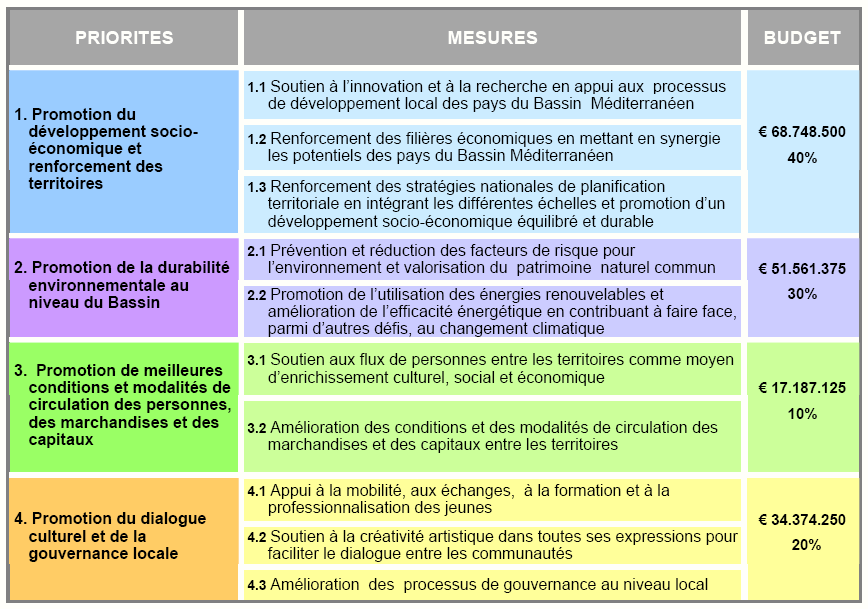 17
Les programmes de la commission Européenne
IV. La coopération internationale à l’Université de Sousse
La coopération internationale est un enjeu essentiel du monde d’aujourd’hui et de demain
Coopération bilatérale
Les Conventions  avec les pays étrangers
18
La coopération internationale à l’Université de Sousse
Les conventions avec les pays européens
19
La coopération internationale à l’Université de Sousse
Conventions de cotutelles de thèse
86 conventions de cotutelles de thèse ont été signées entre l’Université de Sousse et les Universités Etrangères dans  les domaines des Sciences humaines, de gestion, de l’agronomie et de l’économie.
Convention de Co-diplômation
Signature d’une convention de Co-diplômation entre l’ Institut Supérieur du Transport et de la Logistique de Sousse et l’Université de Liège-Belgique pour la création d’un mastère  professionnel en " Logistique et Transport "
Coopération dans la recherche scientifique
20
La coopération internationale à l’Université de Sousse
Coopération multilatérale
La participation de l’Université de Sousse aux programmes de la Commission Européenne
Programme Tempus -Gasriu
L’Université de Sousse est membre dans le programme Tempus GASRIU  contracté par l’Université Las Palmas des iles de canaries

Transfert des connaissances dans le domaine de la gestion des relations internationales à travers la formation d’experts universitaires des Bureaux des Relations Internationales, 
Le budget 533.384 milles euros
Nombre des bénéficiaires 30 cadres des universités tunisiennes 
17 universités  - 6 Universités européennes 
                               11 Universités Tunisiennes
21
La coopération internationale à l’Université de Sousse
Tempus  Icré@
L’Université de Sousse est partenaire dans le projet  Tempus  Icré@

Les objectifs
la mise en place de formations à l’innovation chez les partenaires maghrébins au niveau master 
la mise en place de séminaires de sensibilisation à l’innovation pour les doctorants.
La formation continue et l’accompagnement des entreprises
La mise en place d’un réseau de plateaux d’innovation

i-Cré@ en chiffres
7 partenaires maghrébins et 5 européens;
1,2 M€.
60 enseignants ou doctorants sensibilisés,
30 formateurs formés,
150 stagiaires formés (mobilité étudiante)
7 personnels administratifs formés ou recyclés,
700 étudiants participants ou formés. 
12 brevets magrébins déposés
22
La coopération internationale à l’Université de Sousse
Programme IMAGEEN
L’Université de Sousse est membre dans le projet IMAGEEN qui  réunit cinq universités européennes et neuf universités du Maghreb  il est contracté par l’Université  Nice Sophia Antipolis en France.
Ce projet est éligible dés le premier Septembre 2007 jusqu’au Aout 2010.
l’Université de Sousse a bénéficié des bourses suivantes :
 Licence: 2
 Mastère: 4
 Doctorats: 3
 Post-Doctorat: 2
 Staff académique : 6
 Staff administratif : 1
23
La coopération internationale à l’Université de Sousse
Programme AVERROES 1et II
L’Université de Sousse est membre dans le programme AVERROES qui réuni 11 universités  de 4 pays de l’union européenne et 9 universités de 3 pays du Maghreb, il est contracté par l’Université de Montpellier. L’Université de Sousse  a bénéficié de : 
 Licence: 20/1
 Mastère: 10
 Doctorats: 6
Post-Doctorat 5
Staff académique : 2
Staff  Administratif 2
 *** L’Université de Sousse à organisée sous le patronage de Monsieur le Ministre de l’Enseignement Supérieur ,de la Recherche Scientifique et de la Technologie en collaboration avec l’Université de Sfax, l’Université 7 Novembre à Carthage les 3èmes journées Euro-méditerranéennes du 14 au 16 Janvier 2009
24
La coopération internationale à l’Université de Sousse
Coopération entre l’Université de Sousse et l’Université EMUNI
***Université de Sousse est parmi le 5 universités fondatrices de l’Université Euro-méditerranéenne.
***US et EMUNI organise une conférence internationale sur la Créativité, l’Innovation et le Management  le 25-28 Novembre 2009 à Sousse
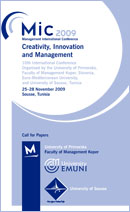 25
La coopération internationale à l’Université de Sousse
Adhésion de l’Université de Sousse dans de nombreuses associations et organisations internationales telles que
1- L’Agence Universitaire de la Francophonie.
L’Université de Sousse est membre dans l’Agence Universitaire de la Francophonie qui fédère un réseau de 710 établissements d’enseignement supérieur dans 82 pays
Dans le cadre de cette coopération plusieurs sessions de formations ont été organisés dans les domaines de la conception d’un cours en ligne et les nouvelles technologies de communications .
2- Groupe Compostelle des Universités.
Le Groupe Compostelle est crée en 1993 à Santiago de Compostelle comme un réseau des universités européennes qui a pour mission l’établissement des accords de coopérations dans les domaines éducatifs, scientifiques et culturels.
26
****L’université de Sousse est la seule membre du groupe Compostelle des universités à l’échelle  arabe et africaine.
3- Téthys Université Euro-méditerranéenne
L’Université de Sousse est parmi les trente deux universités du bassin méditerranéen  qui se sont associées en réseau  numérique pour constituer l’Université virtuelle euro-méditerranéenne Téthys
27
V. Conclusion
La stratégie nationale en matière de recherche scientifique et développement technologique, exprime les ambitions de la Tunisie de faire partie des pays développés et reflète une vision stratégique dont l’objectif est l’instauration d’un système national de recherche scientifique et d’innovation technologique d’envergure internationale, en mesure de promouvoir la société du savoir et de contribuer au développement socio-économique du pays.
Cette vision stratégique repose sur le fait que les sciences et les technologies sont aujourd’hui incontestablement le principal déterminant du développement économique et social des sociétés modernes et de leur compétitivité au niveau international.
28
Conclusion
Vers un espace euro-méditerranéen de l’enseignement supérieur et de la recherche
La mobilité universitaire est aujourd’hui incontournable. Créatrice de culture et d’ouverture d’esprit, élément clef de la réussite universitaire comme de l’insertion professionnelle, elle constitue un formidable levier pour la reconnaissance et le rayonnement international des universités, pour lesquelles il s’agit aujourd’hui de se placer en bonne position dans la course mondiale à l’excellence… et aussi de le faire savoir.
Euro-Méditerranée, terre d’excellence
Dans un contexte de mondialisation de la concurrence universitaire, les échanges internationaux revêtent un caractère stratégique pour la recherche    et pour l’enseignement supérieur en Europe comme au Maghreb.
L’enjeu est ainsi de favoriser la visibilité internationale des universités partenaires des deux rives de la Méditerranée, ainsi que la reconnaissance des études et des qualifications qu’elles proposent.
De l’échange naît l’enrichissement. Un enrichissement mutuel qui tend à promouvoir l’excellence, par la mobilité d’étudiants, par le transfert technologique et le transfert d’innovation, par la mutualisation des bonnes pratiques et la mobilité des enseignants, des chercheurs et des personnels.
29
Conclusion
Merci
30